Subject: Maths
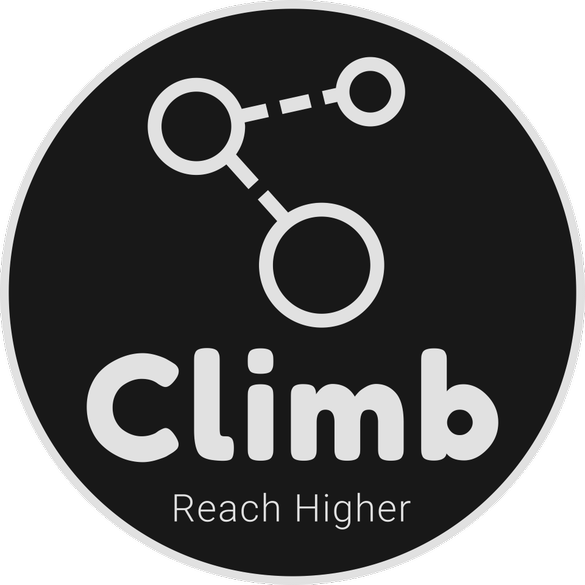 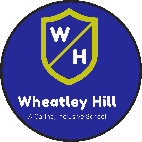 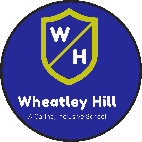 Base 1
Date: 1.3.21
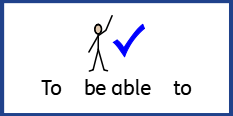 L.O: To be able to compare fractions with the same denominator.
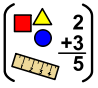 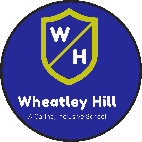 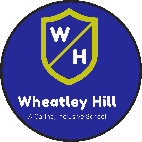 Subject: Maths
Pre-recorded Teaching
Access the online teaching video below that will support you to complete the work in this lesson. This video will act as a support but all of the work can still be successfully understood & completed using paper-based versions of this pack. If you need further support to understand / complete work then please contact school via e-mail or telephone.
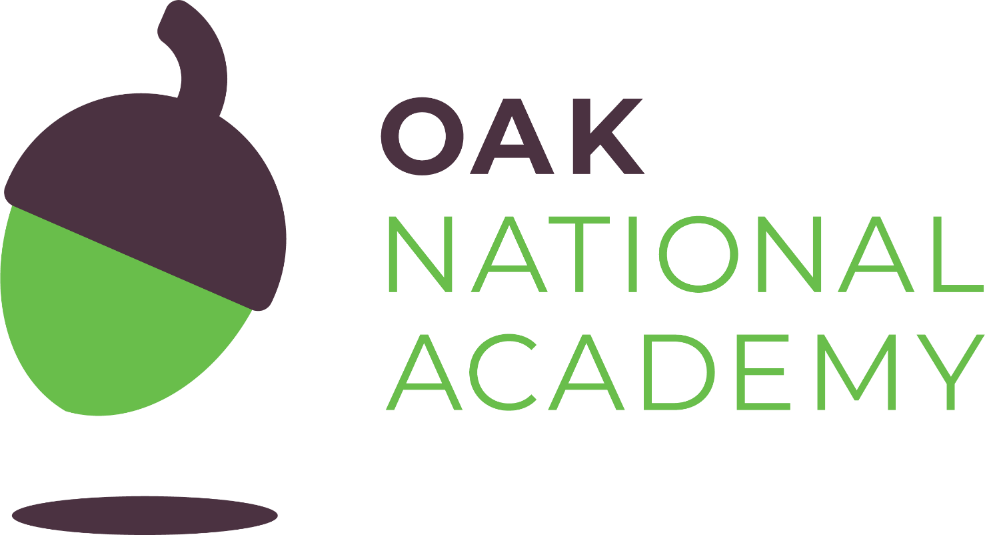 Play Video
You can also copy and paste this link if you would prefer:
https://classroom.thenational.academy/lessons/comparing-fractions-6rr68e
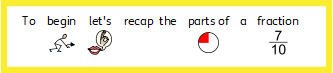 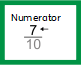 2
8
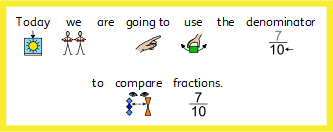 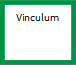 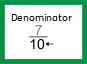 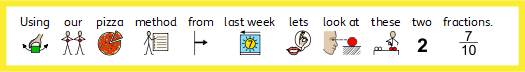 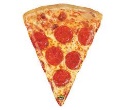 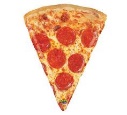 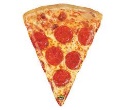 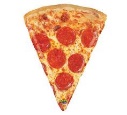 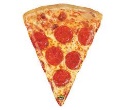 5
8
7
8
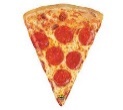 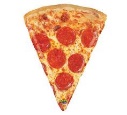 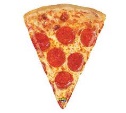 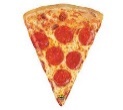 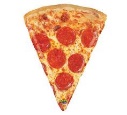 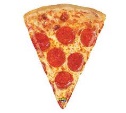 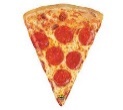 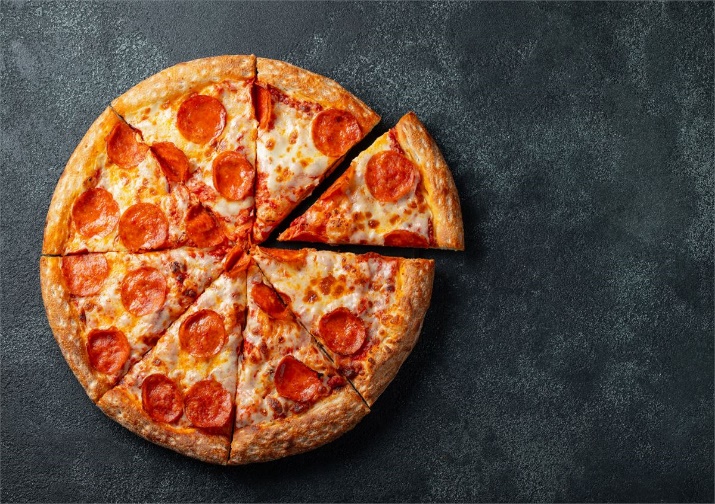 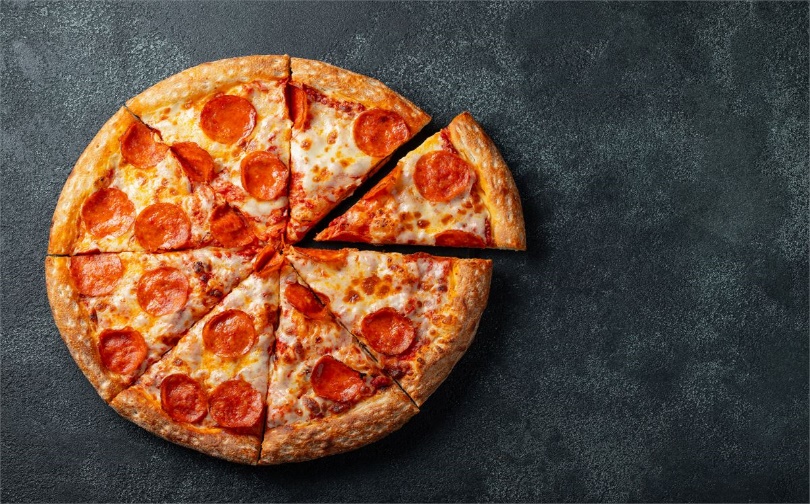 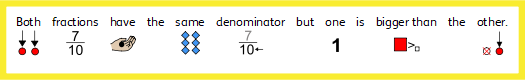 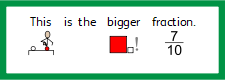 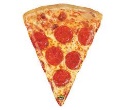 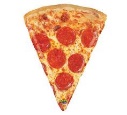 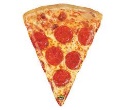 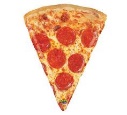 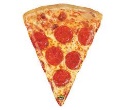 5
8
7
8
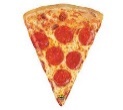 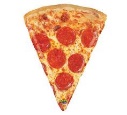 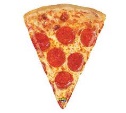 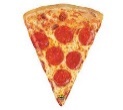 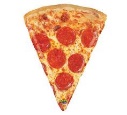 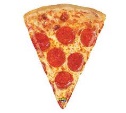 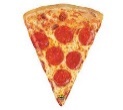 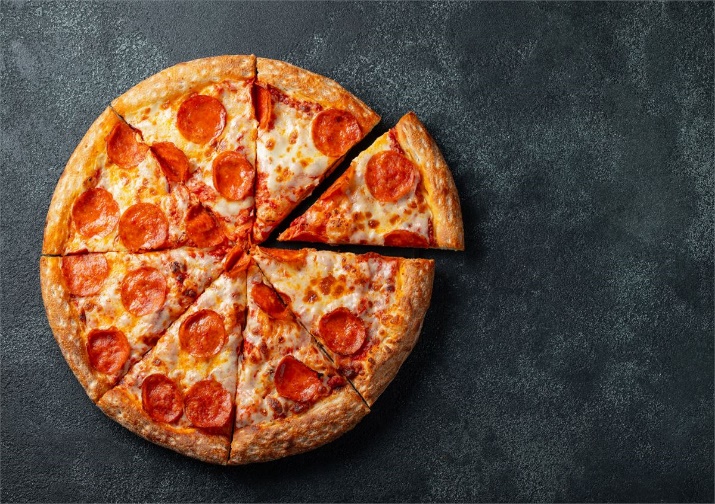 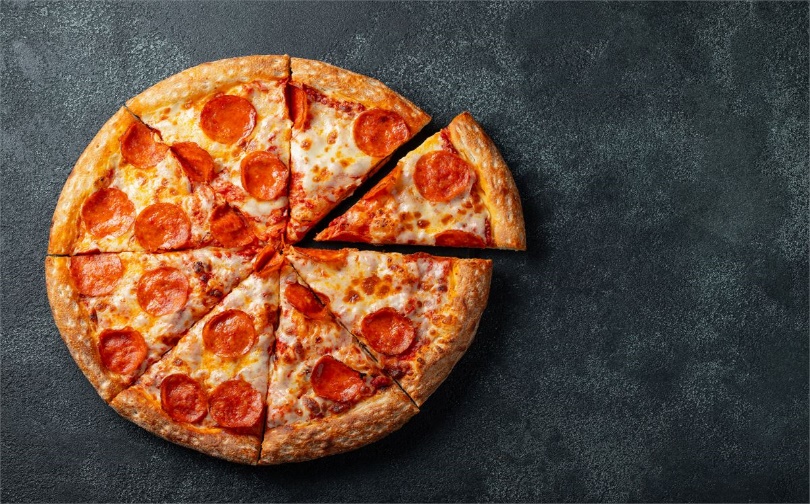 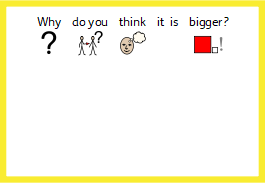 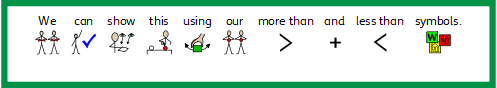 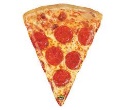 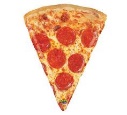 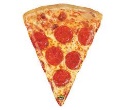 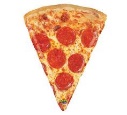 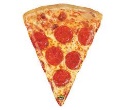 5
8
7
8
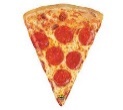 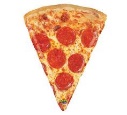 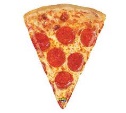 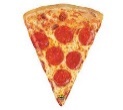 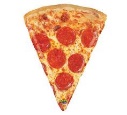 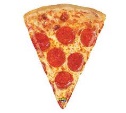 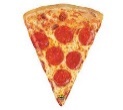 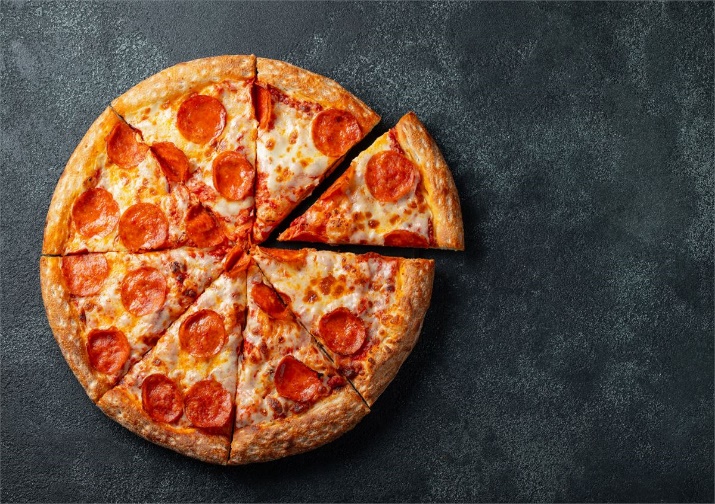 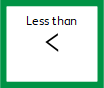 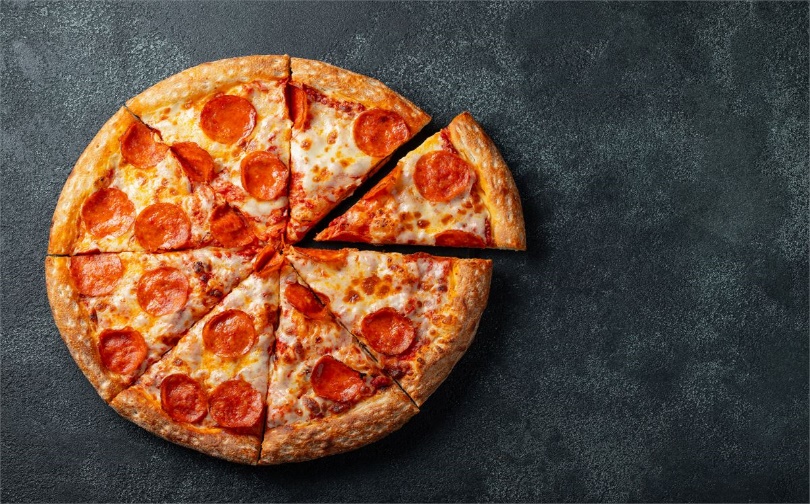 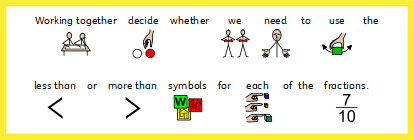 9
10
3
10
4
8
3
8
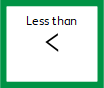 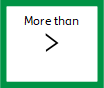 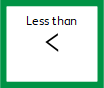 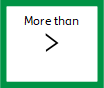 6
12
2
12
2
4
1
4
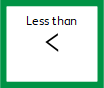 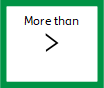 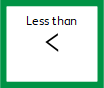 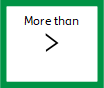 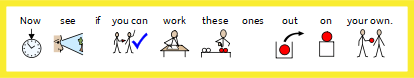 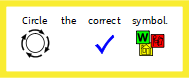 8
8
2
8
3
7
5
7
7
10
5
10
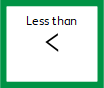 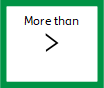 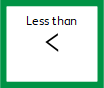 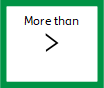 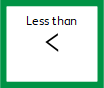 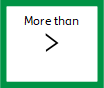 10
10
3
4
10
12
9
10
11
12
1
4
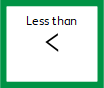 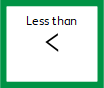 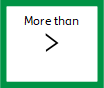 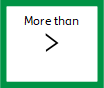 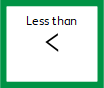 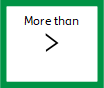 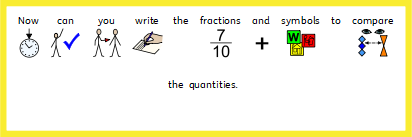 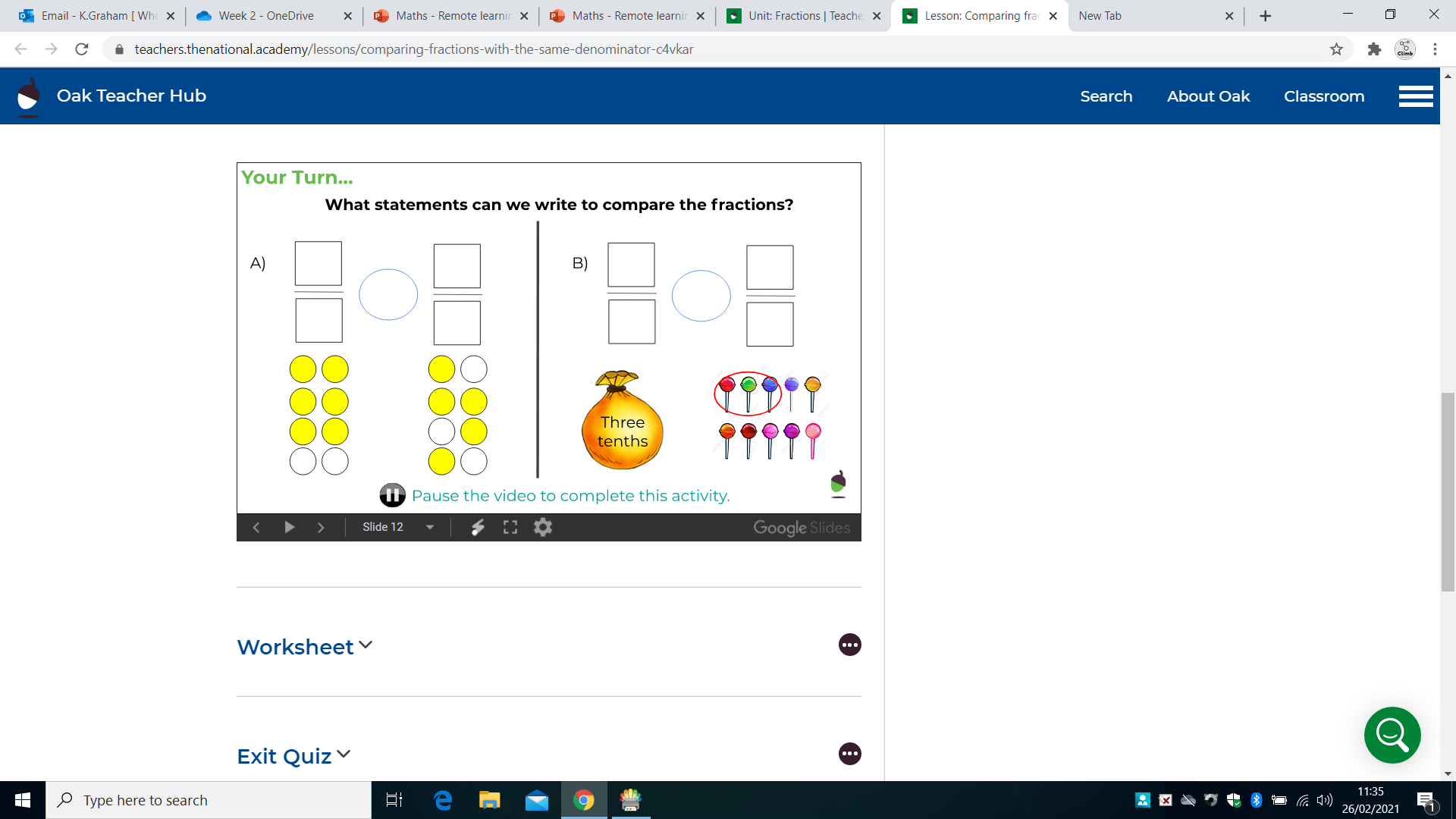 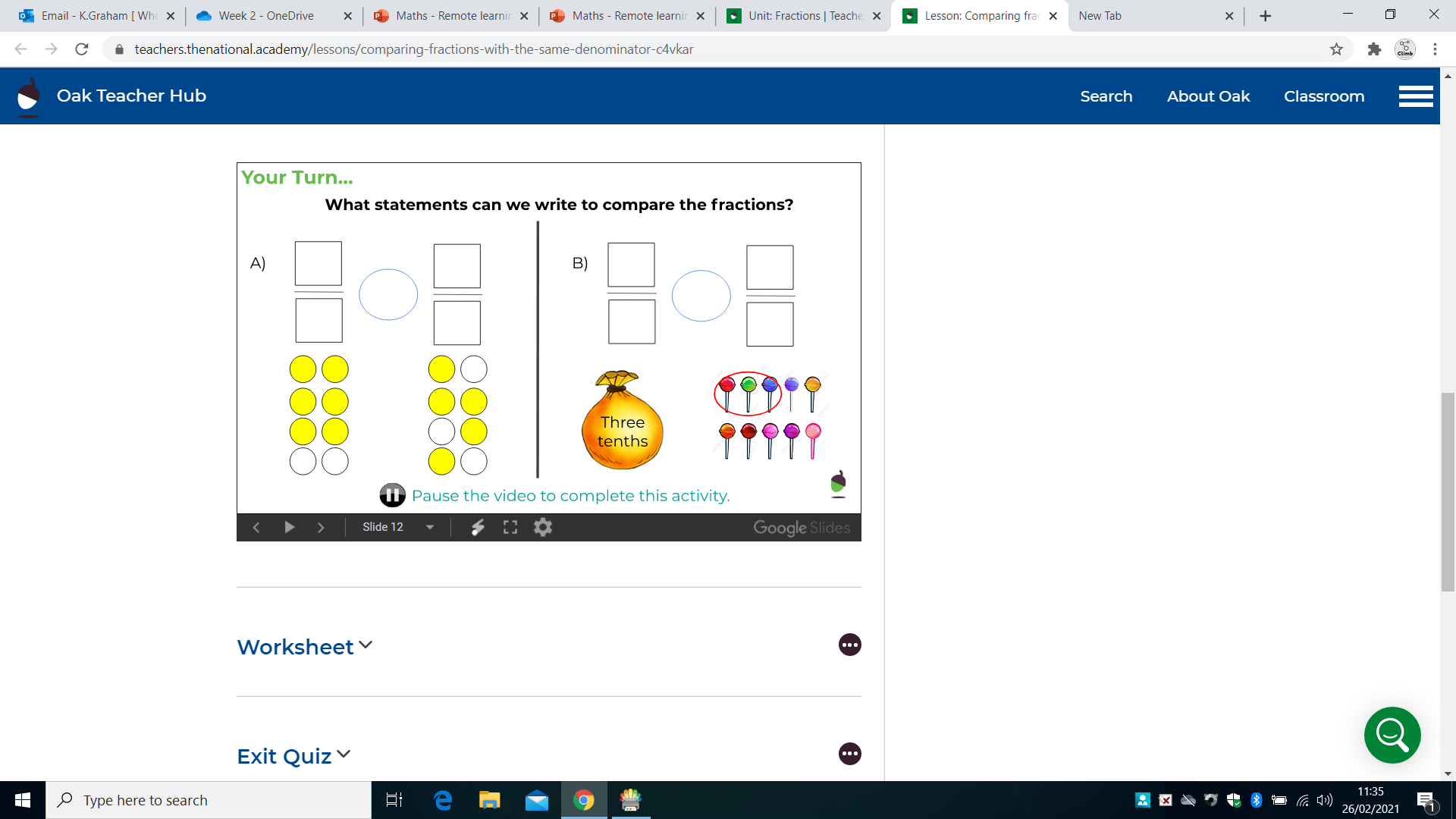 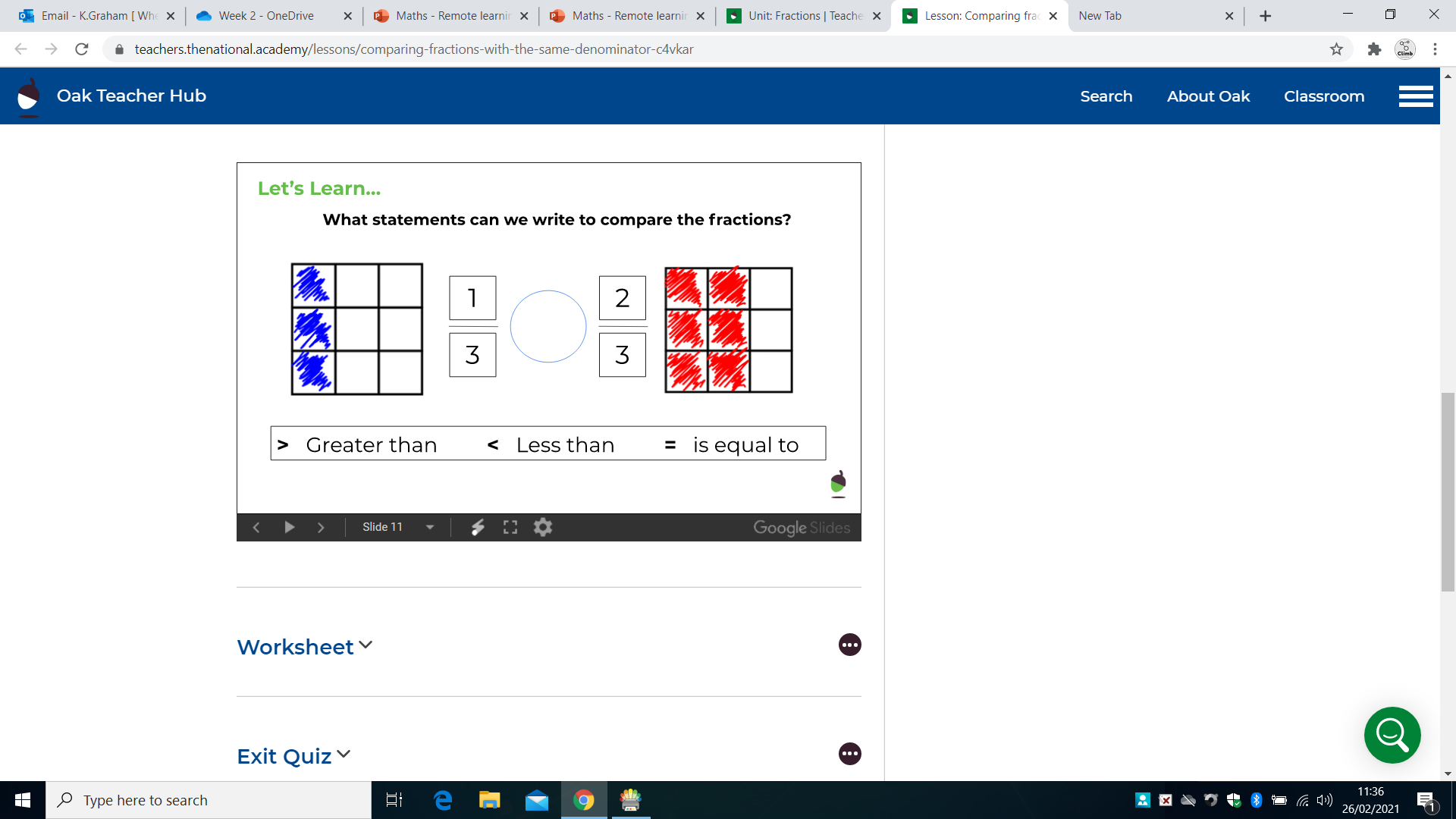 Date: 2.3.21
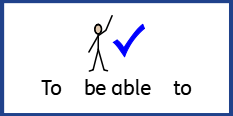 L.O: To be able to compare and order unit fractions.
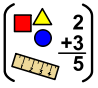 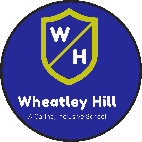 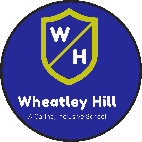 Subject: Maths
Pre-recorded Teaching
Access the online teaching video below that will support you to complete the work in this lesson. This video will act as a support but all of the work can still be successfully understood & completed using paper-based versions of this pack. If you need further support to understand / complete work then please contact school via e-mail or telephone.
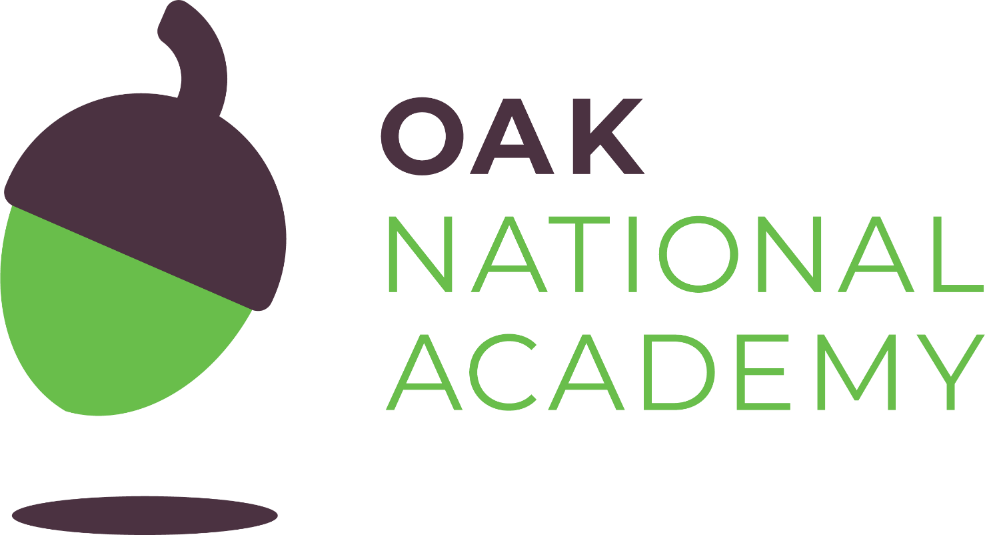 Play Video
You can also copy and paste this link if you would prefer:
https://classroom.thenational.academy/lessons/ordering-fractions-cct38r
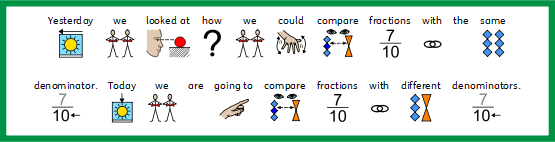 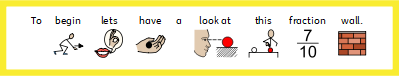 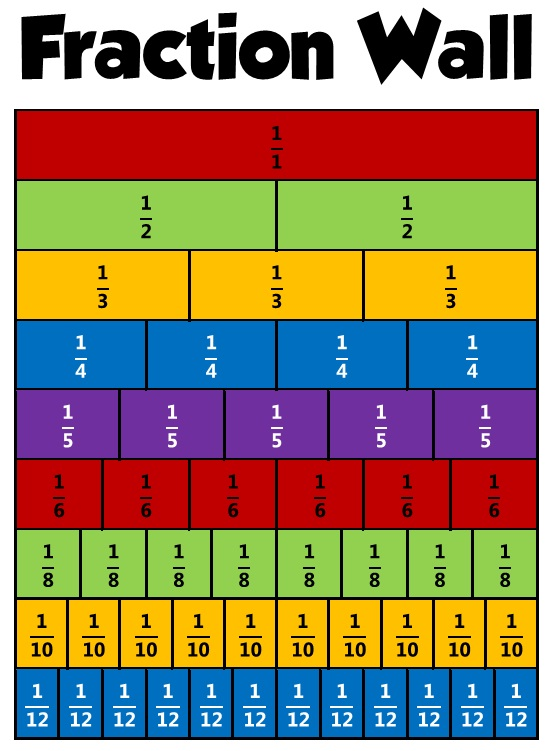 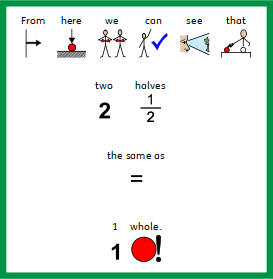 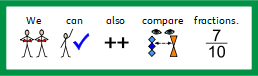 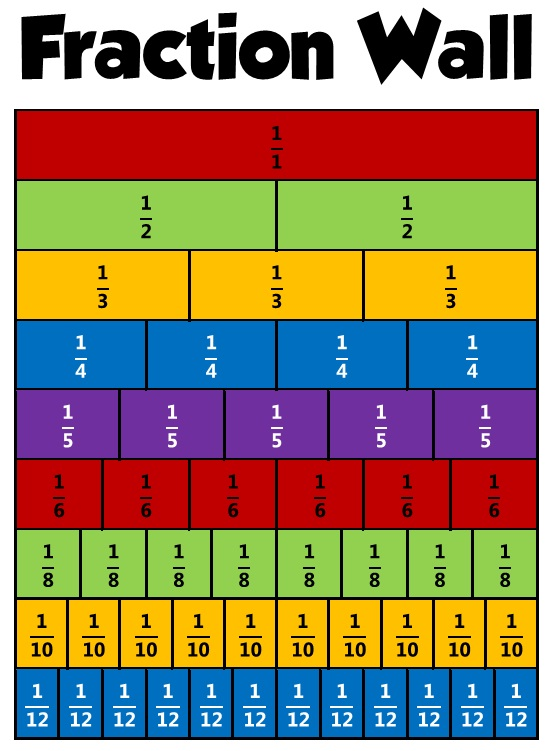 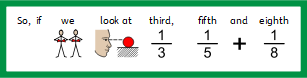 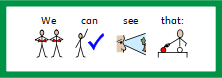 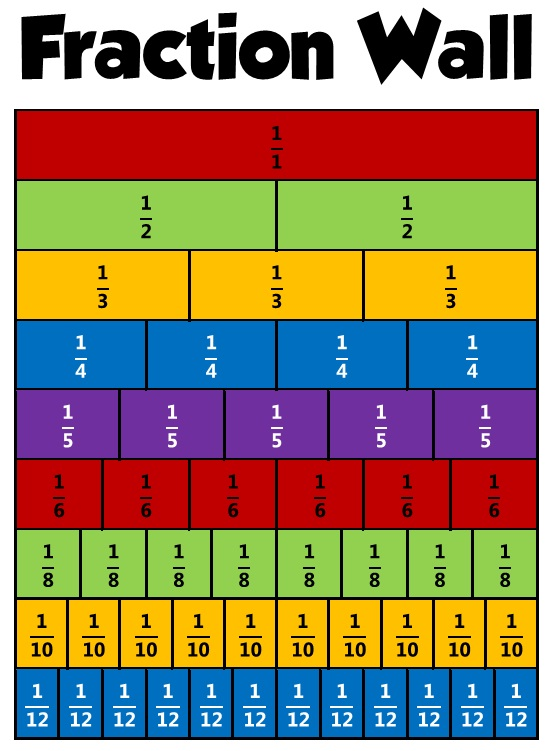 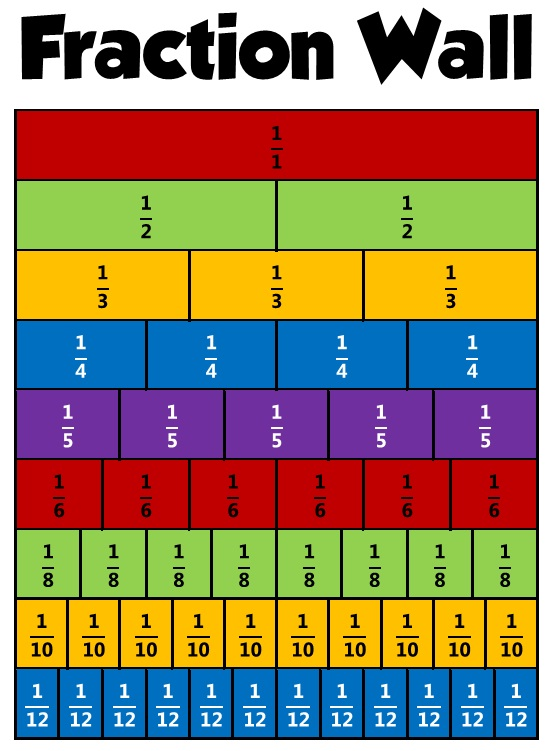 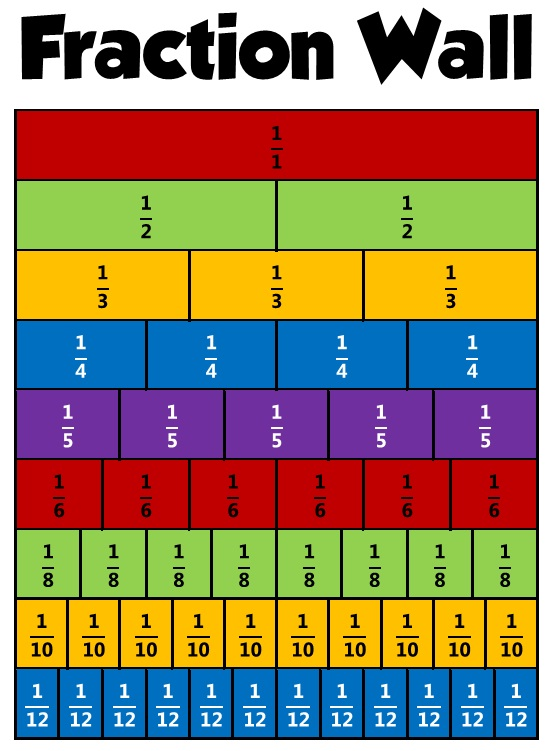 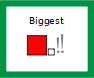 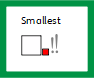 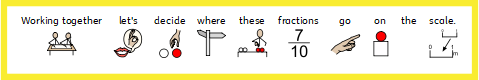 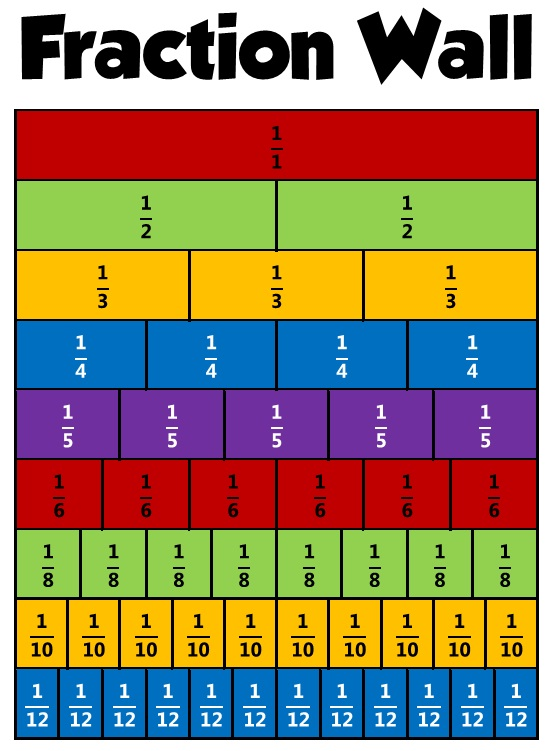 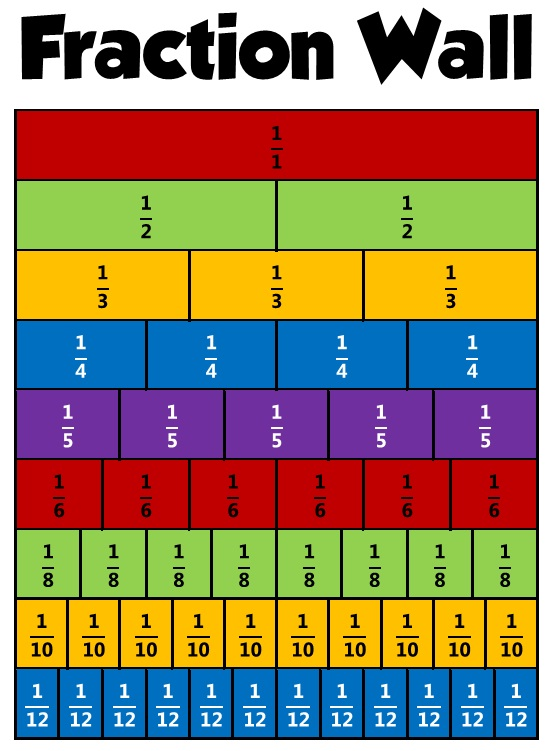 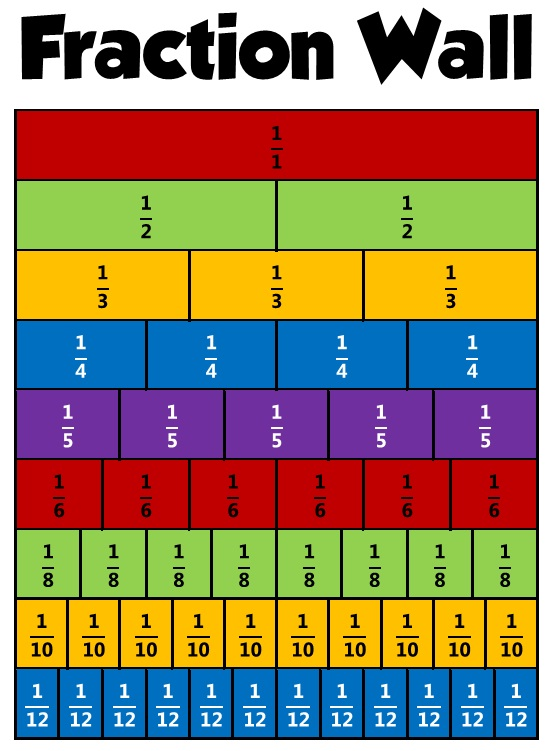 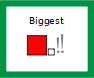 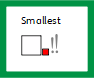 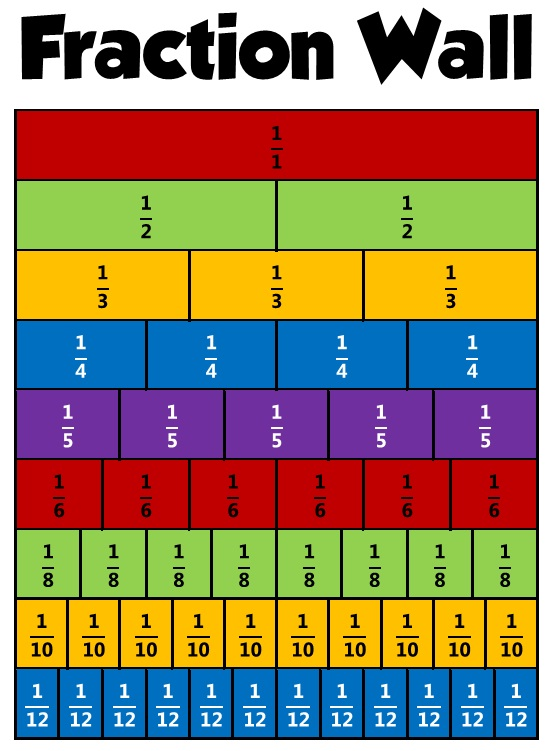 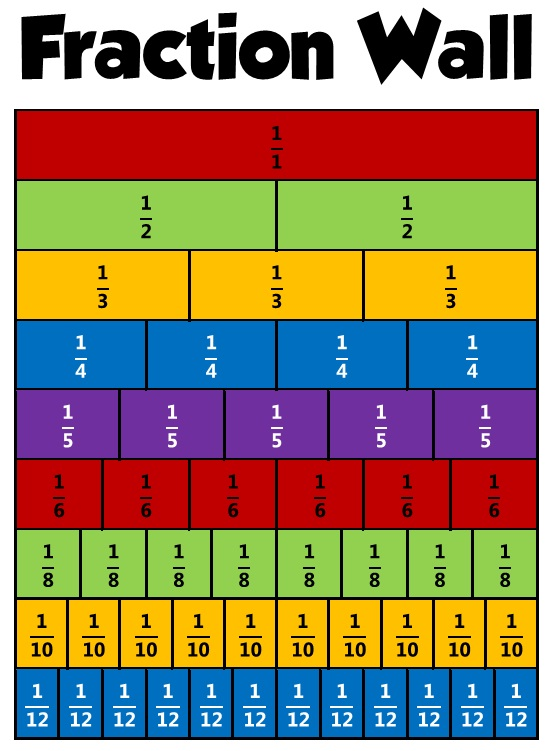 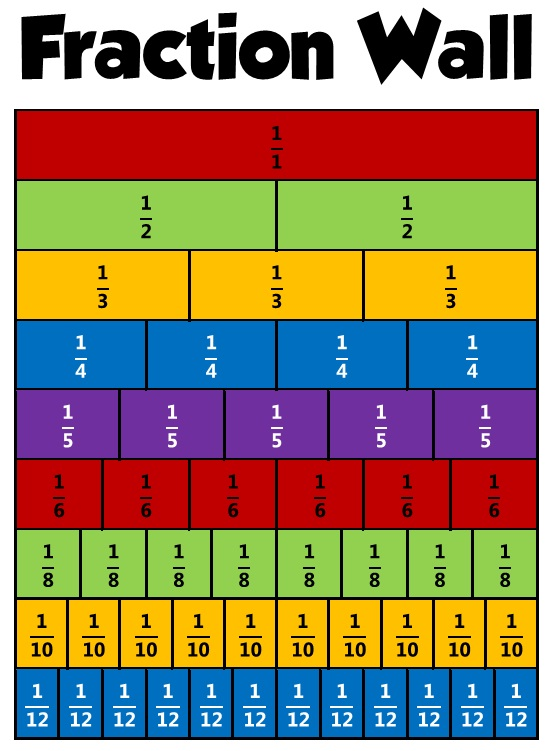 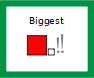 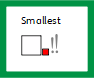 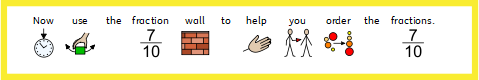 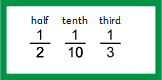 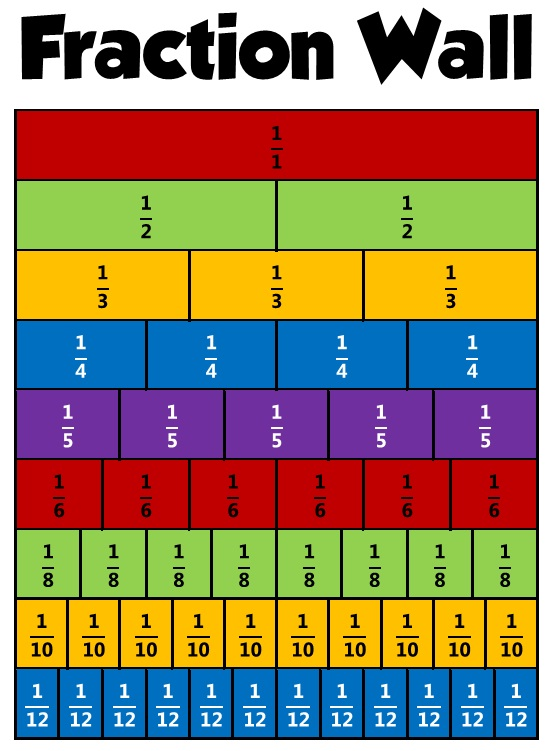 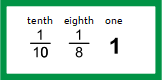 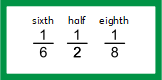 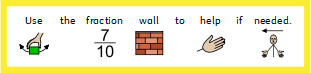 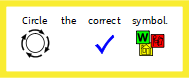 1
10
1
2
1
8
1
3
1
8
1
10
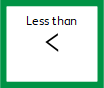 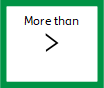 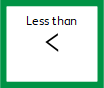 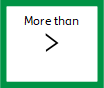 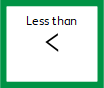 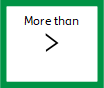 1
4
1
1
1
12
1
3
1
2
1
6
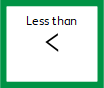 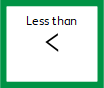 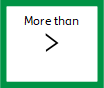 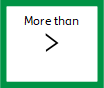 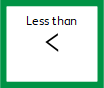 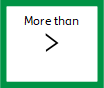 Date: 3.2.21
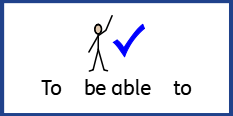 L.O: To be able to recognise equivalent fractions, using visual representations.
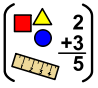 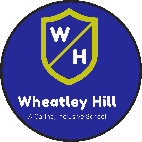 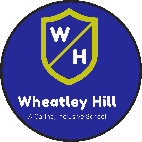 Subject: Maths
Pre-recorded Teaching
Access the online teaching video below that will support you to complete the work in this lesson. This video will act as a support but all of the work can still be successfully understood & completed using paper-based versions of this pack. If you need further support to understand / complete work then please contact school via e-mail or telephone.
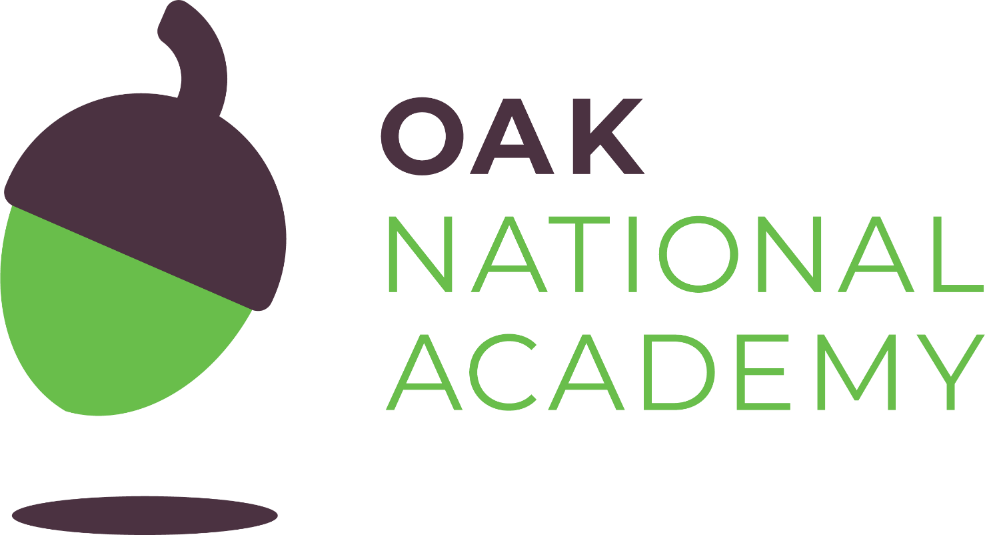 Play Video
You can also copy and paste this link if you would prefer:
https://classroom.thenational.academy/lessons/equivalent-fractions-68rk2d
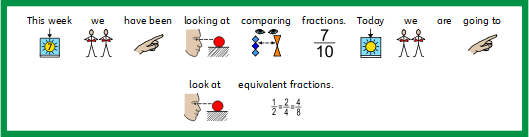 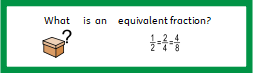 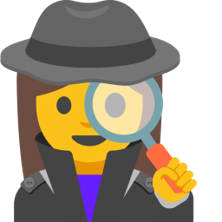 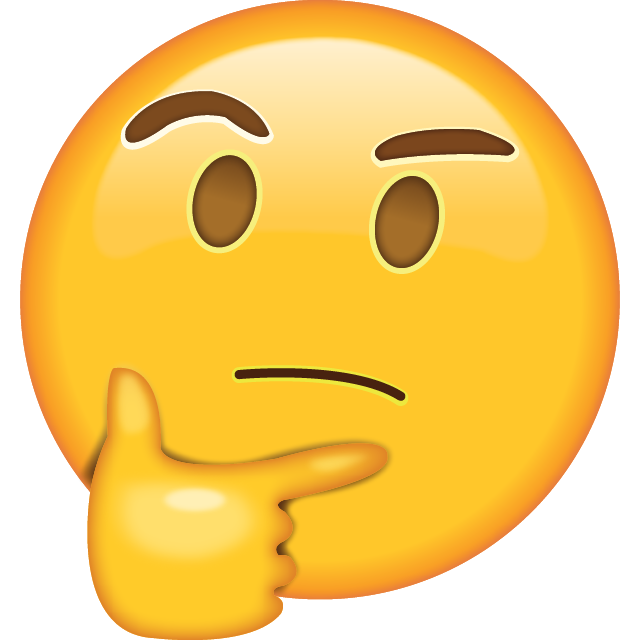 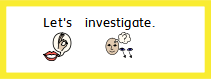 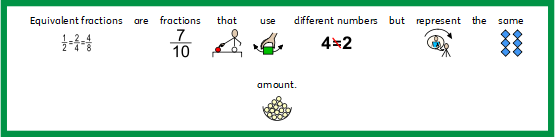 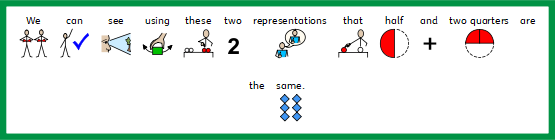 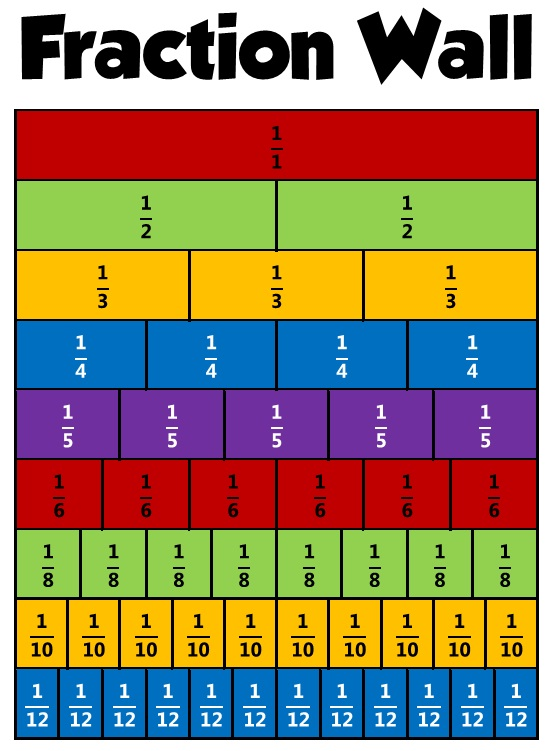 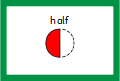 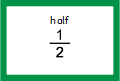 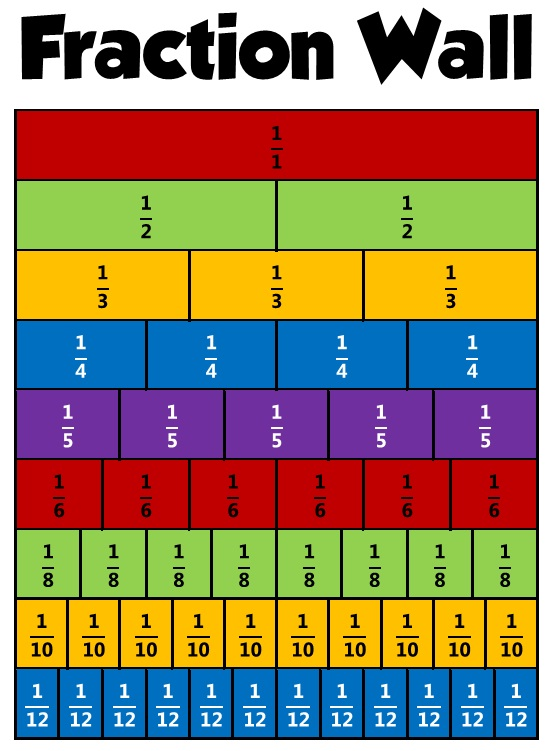 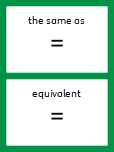 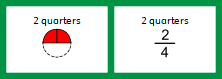 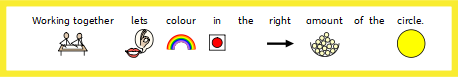 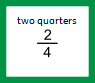 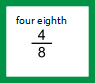 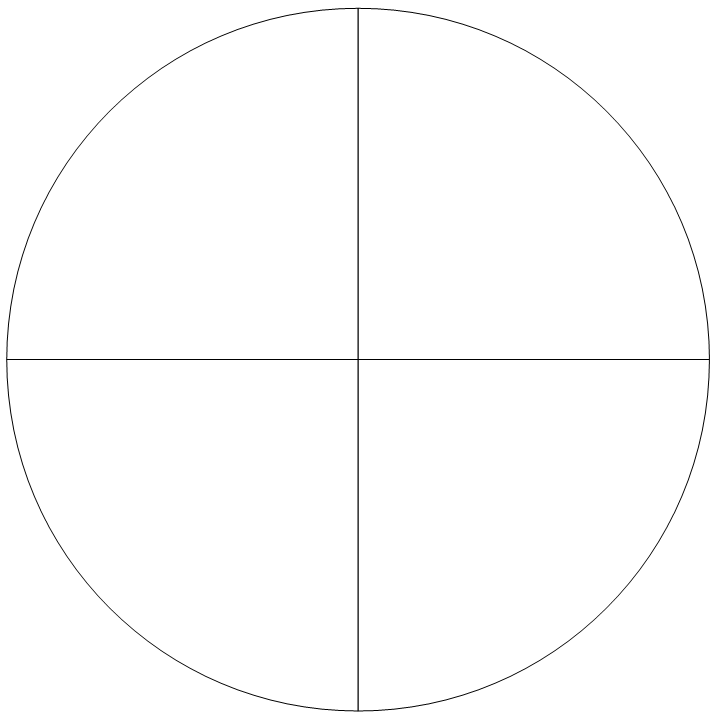 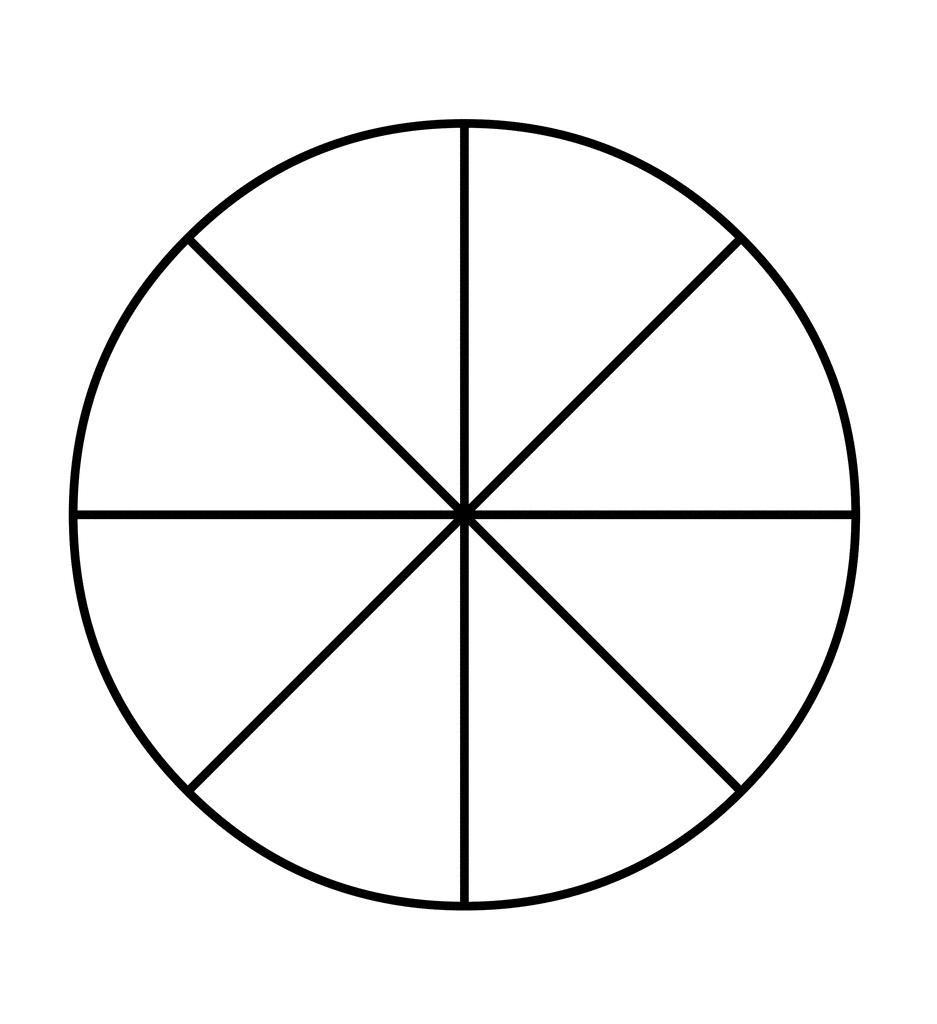 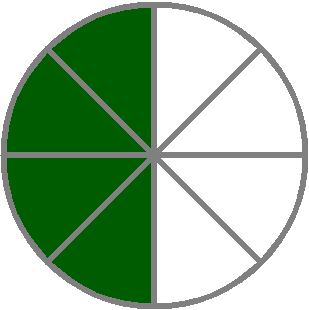 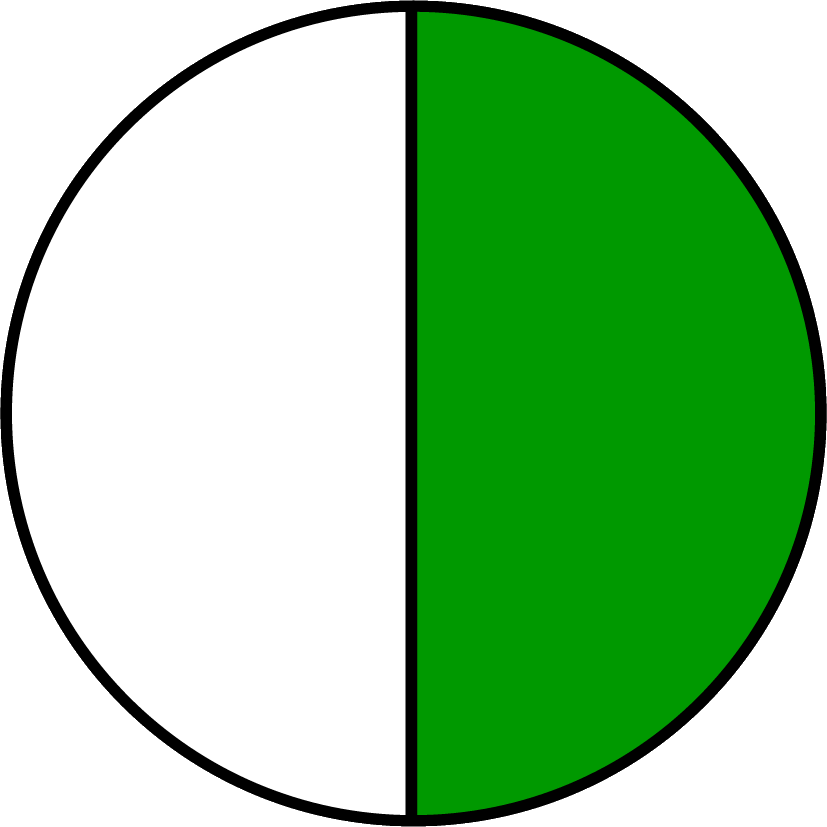 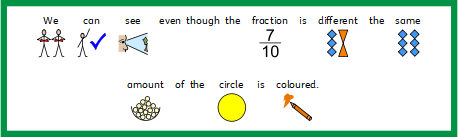 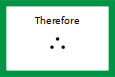 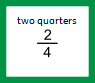 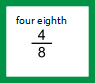 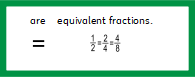 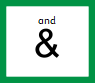 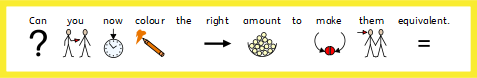 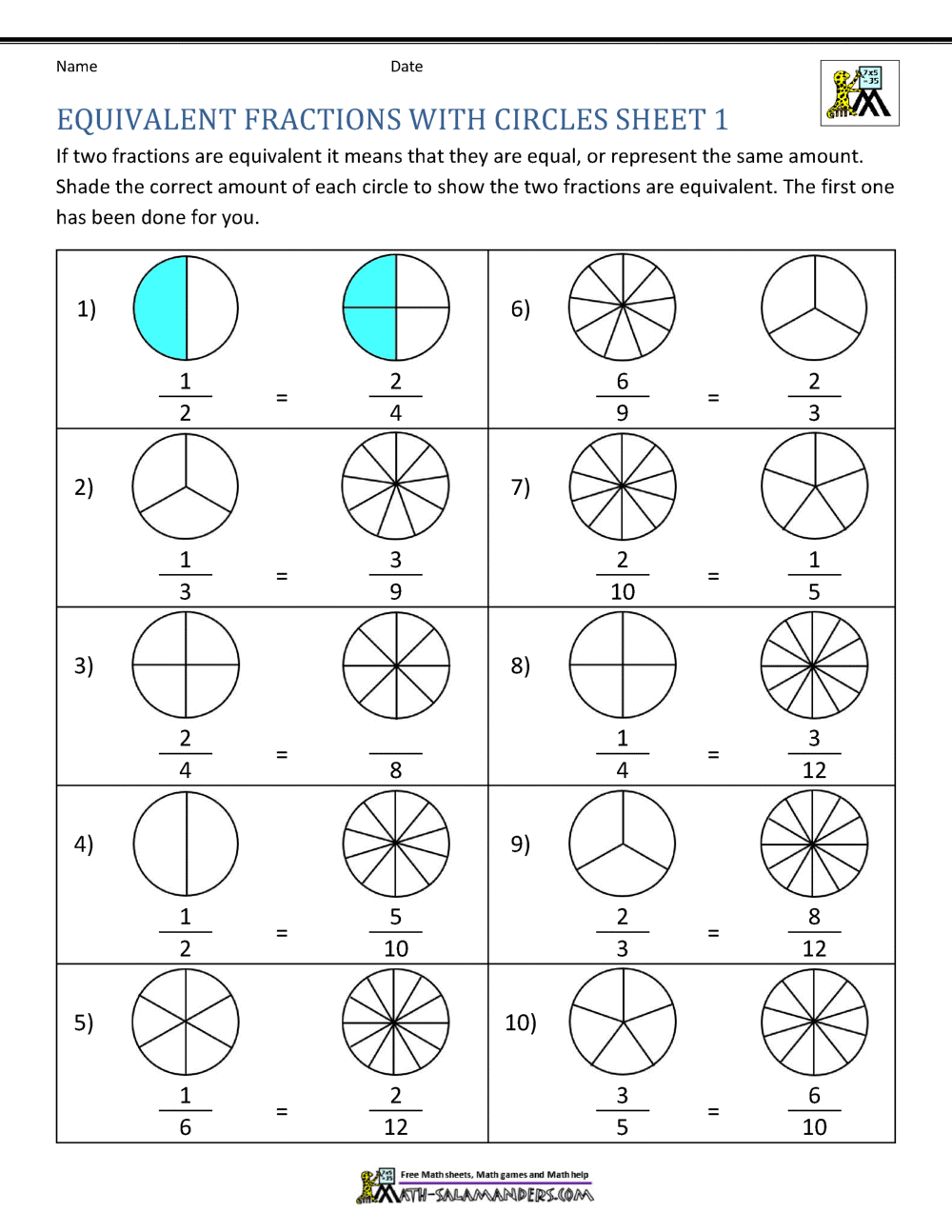 Date: 4.3.21
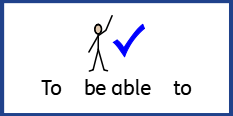 L.O: To be able to recognise equivalent fractions using unit fractions.
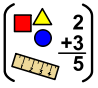 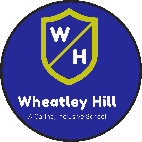 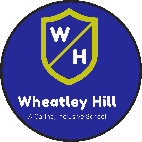 Subject: Maths
Pre-recorded Teaching
Access the online teaching video below that will support you to complete the work in this lesson. This video will act as a support but all of the work can still be successfully understood & completed using paper-based versions of this pack. If you need further support to understand / complete work then please contact school via e-mail or telephone.
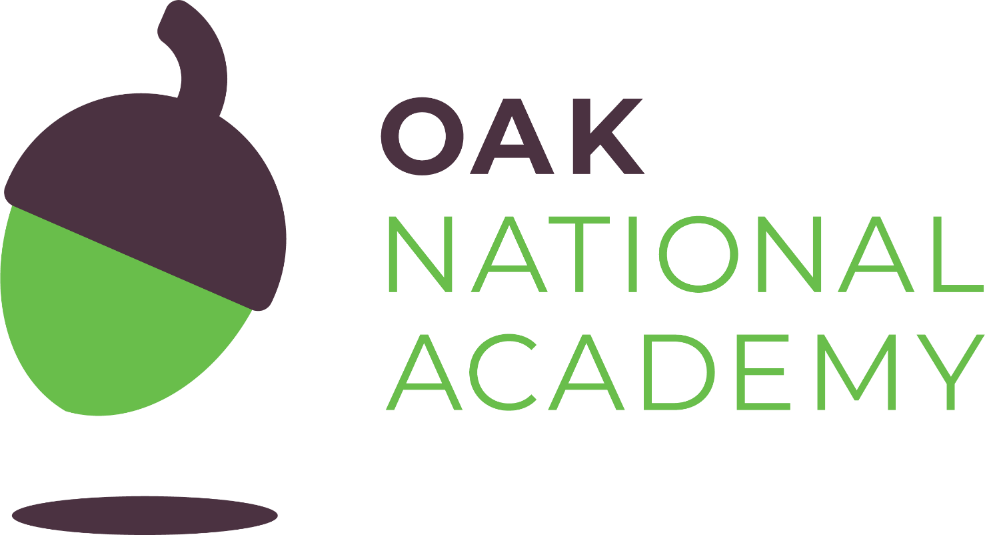 Play Video
You can also copy and paste this link if you would prefer:
https://classroom.thenational.academy/lessons/equivalent-fractions-68rk2d
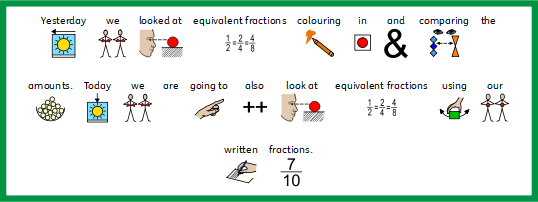 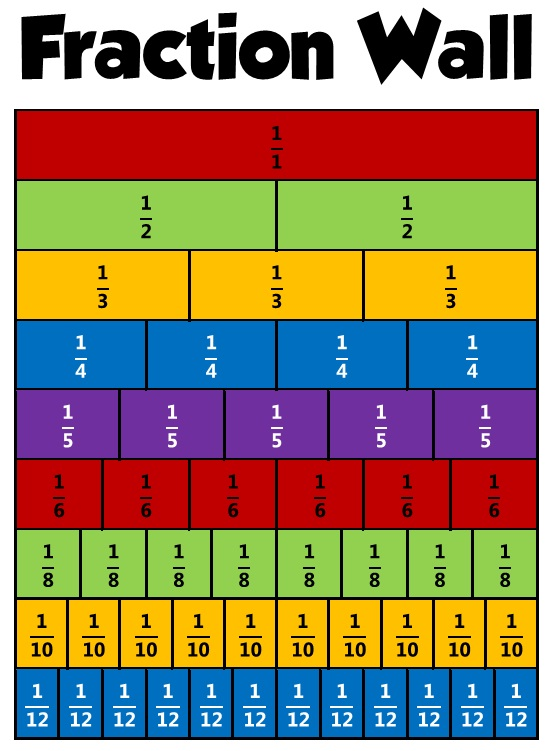 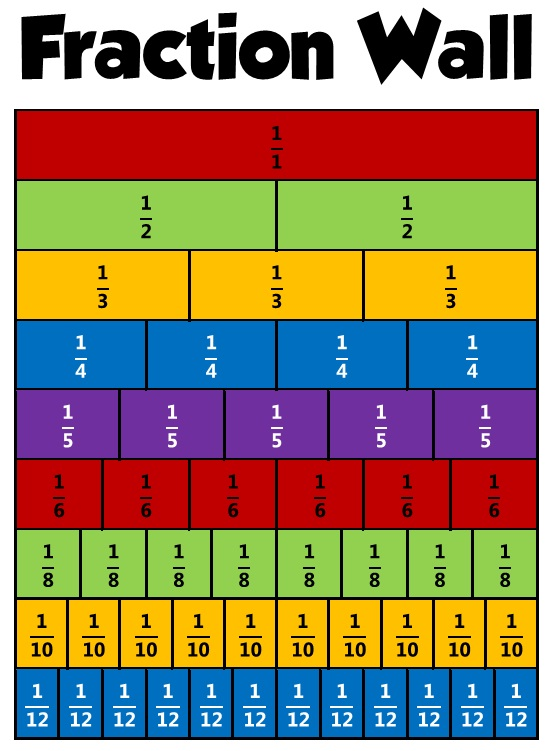 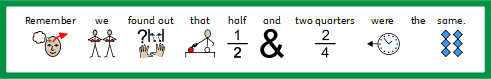 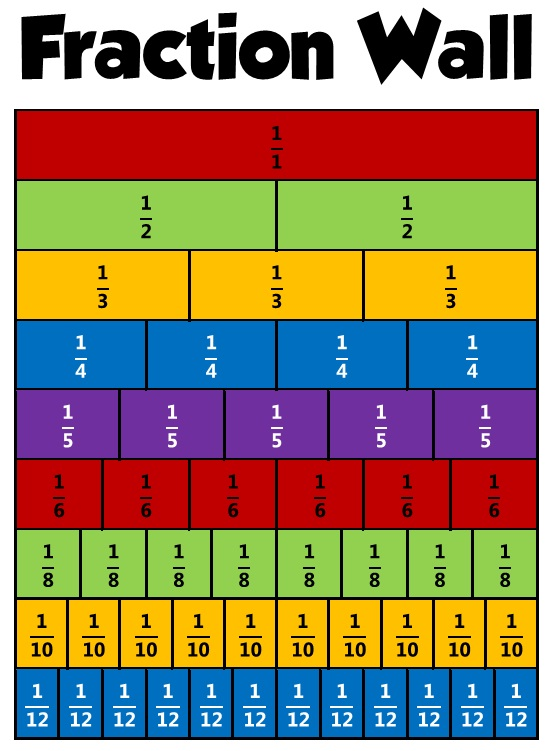 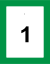 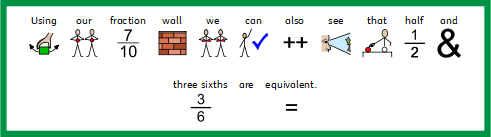 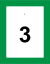 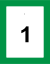 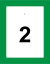 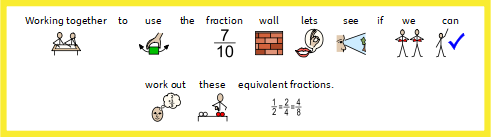 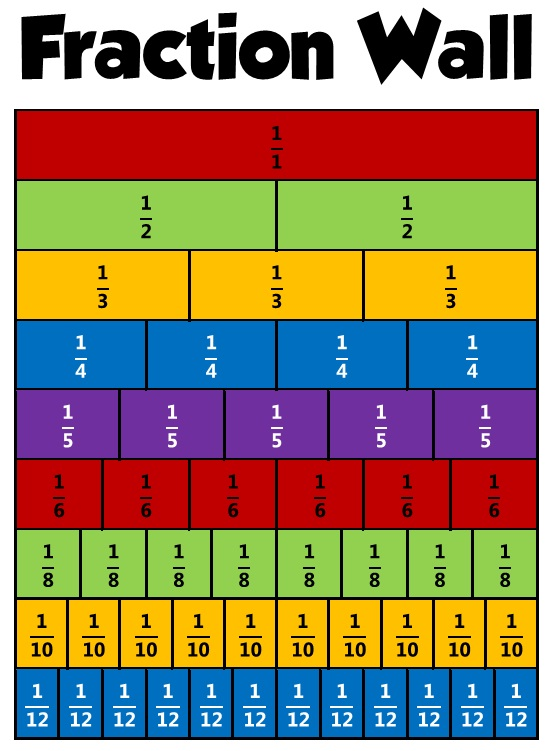 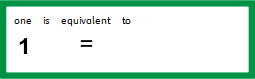 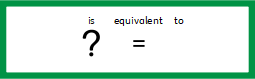 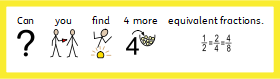 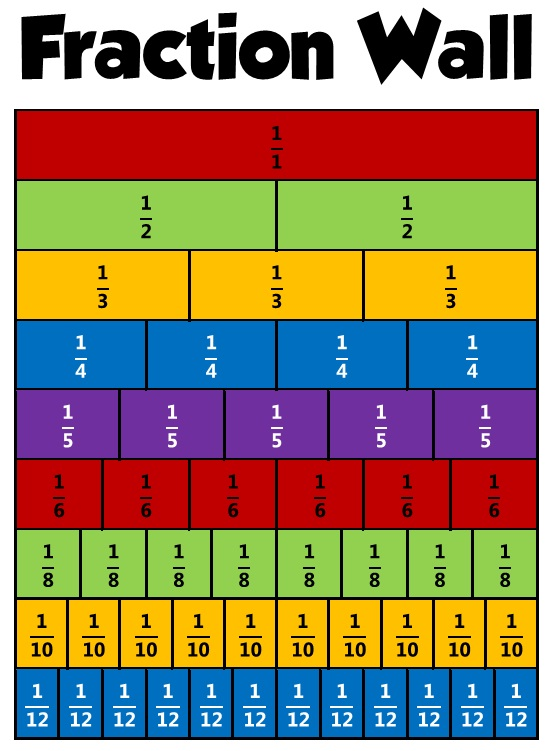 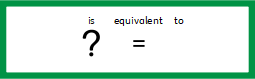 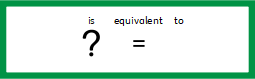 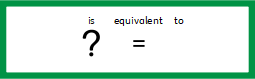 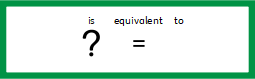 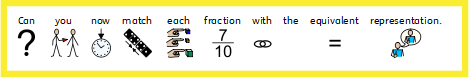 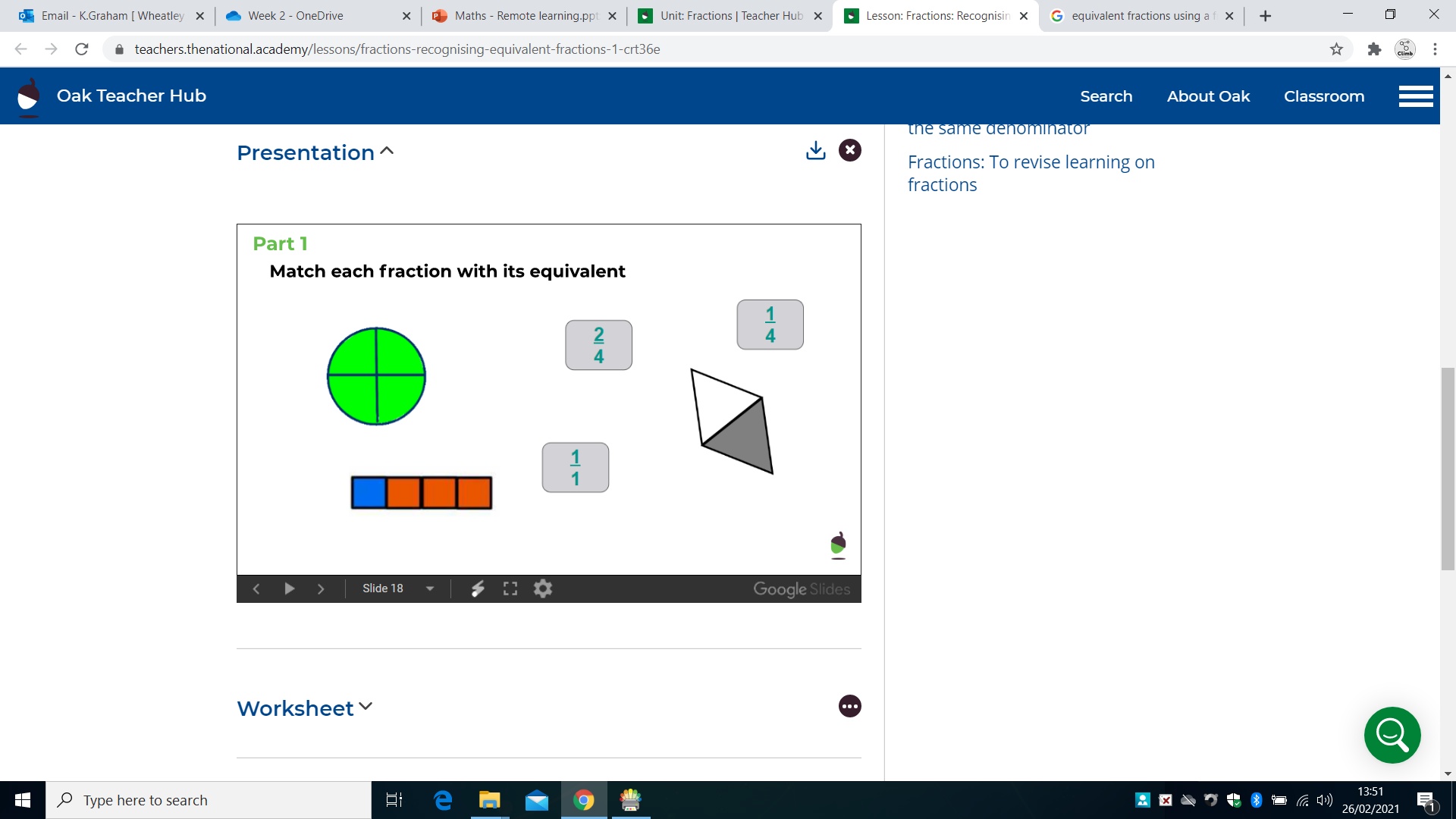 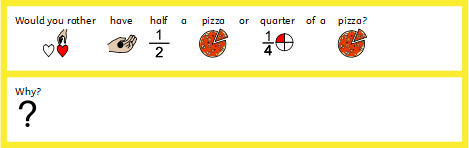 Date: 5.3.21
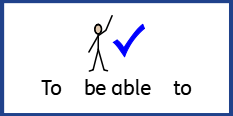 L.O: To be able to share between a given amount.
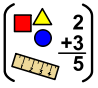 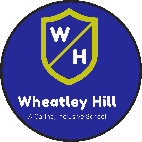 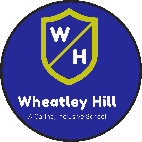 Subject: Maths intervention.
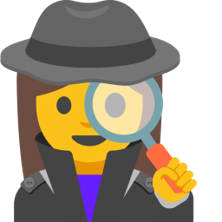 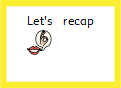 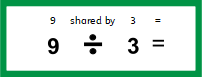 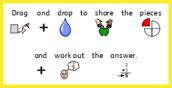 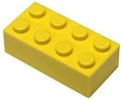 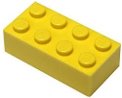 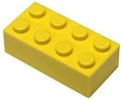 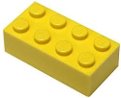 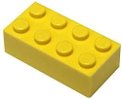 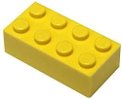 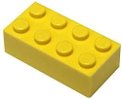 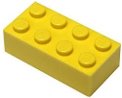 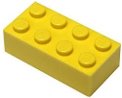 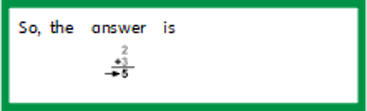 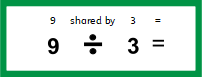 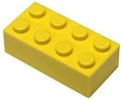 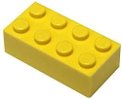 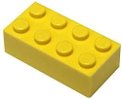 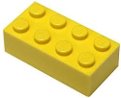 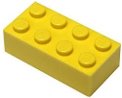 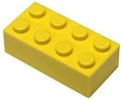 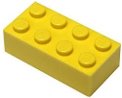 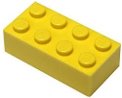 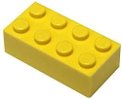 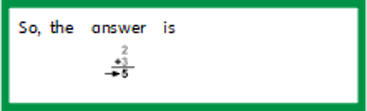 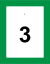 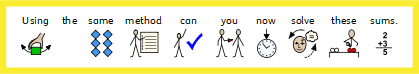 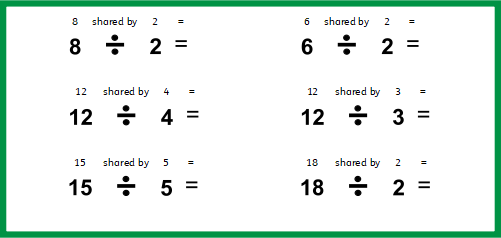